Réunion d’INFORMATIONClasses de 1ère
Mardi 11 février
Vendredi 14 février
Réforme du bac : volumes HORAIREs de la classe de TERMINALE
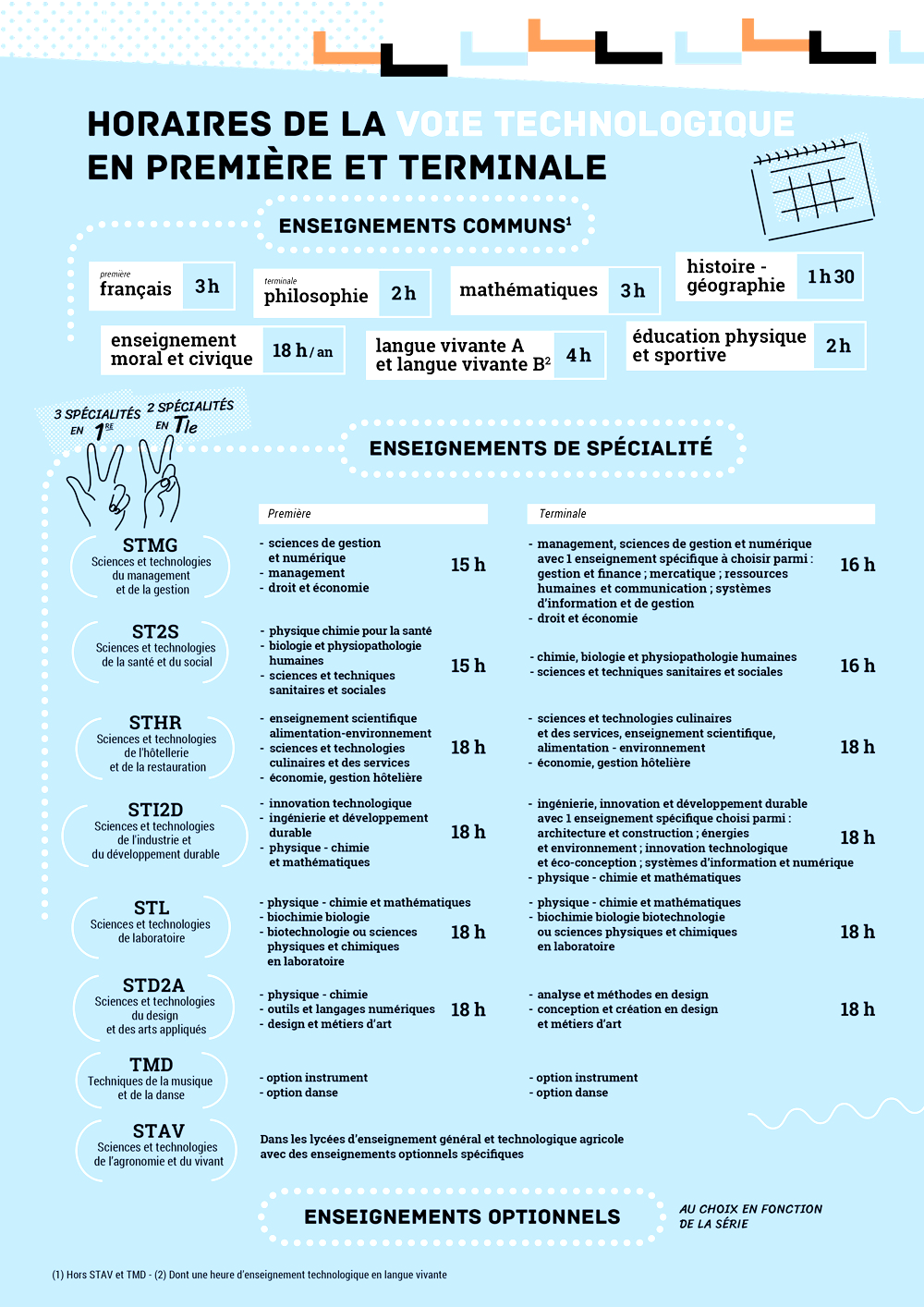 Options mathématiques en classe de Terminale générale
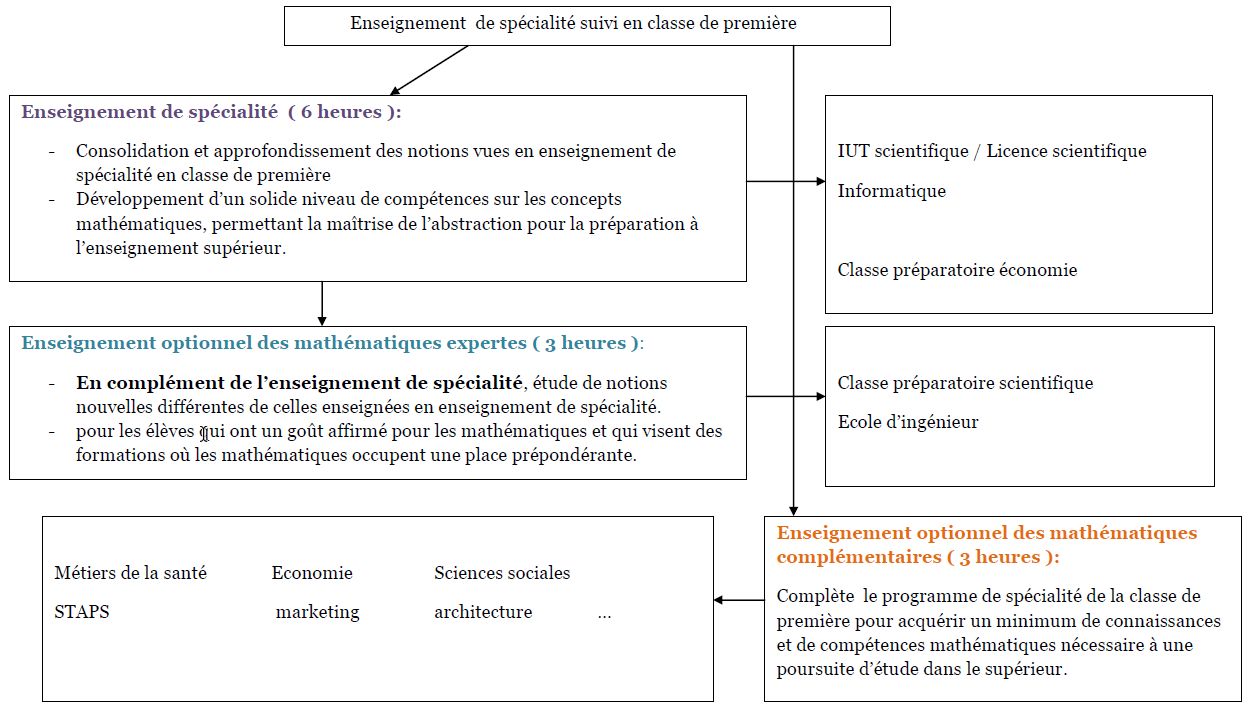 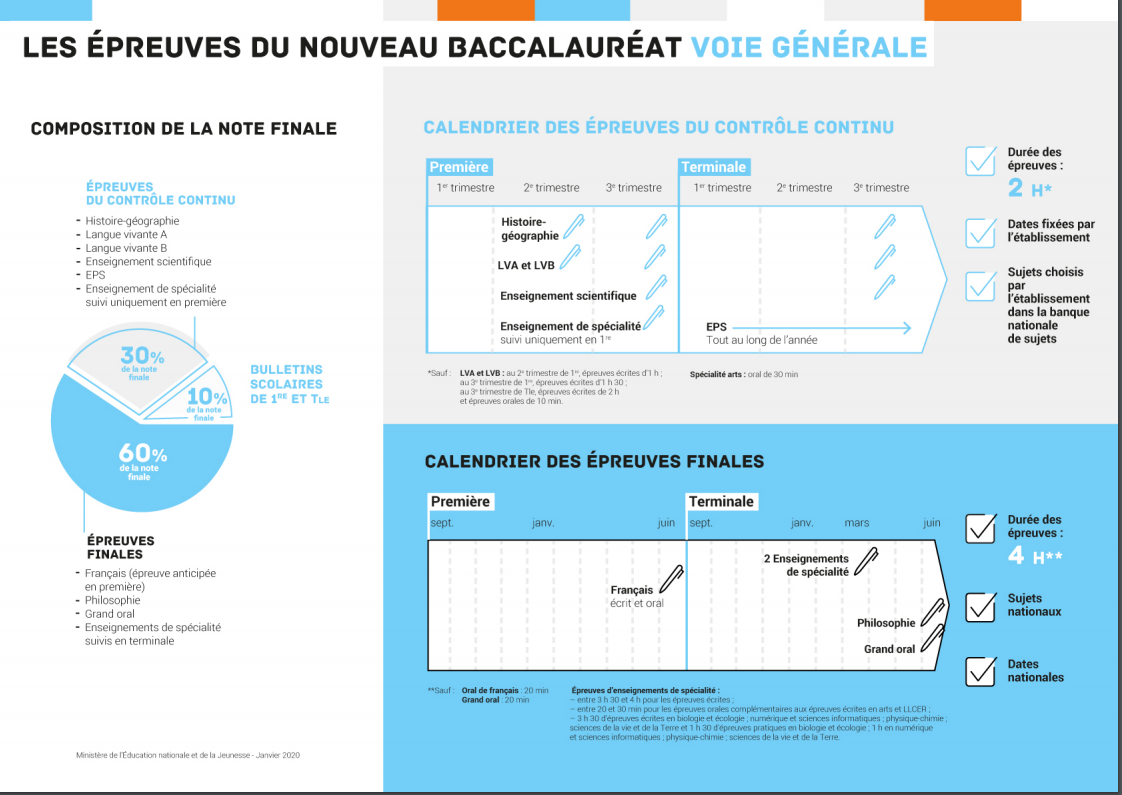 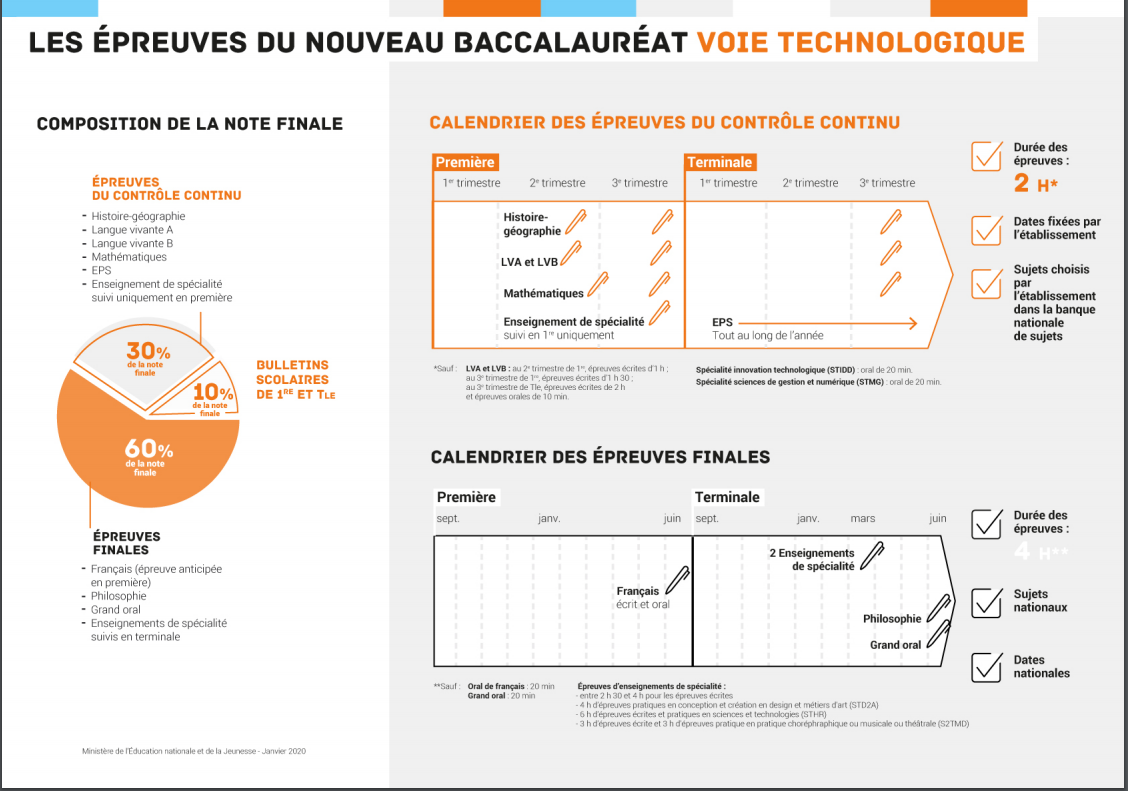 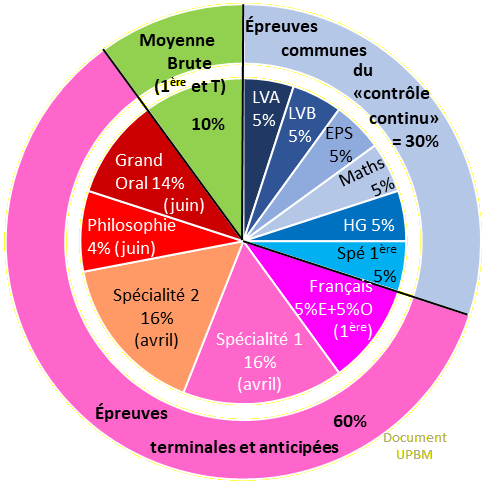 Voie technologique
Voie générale
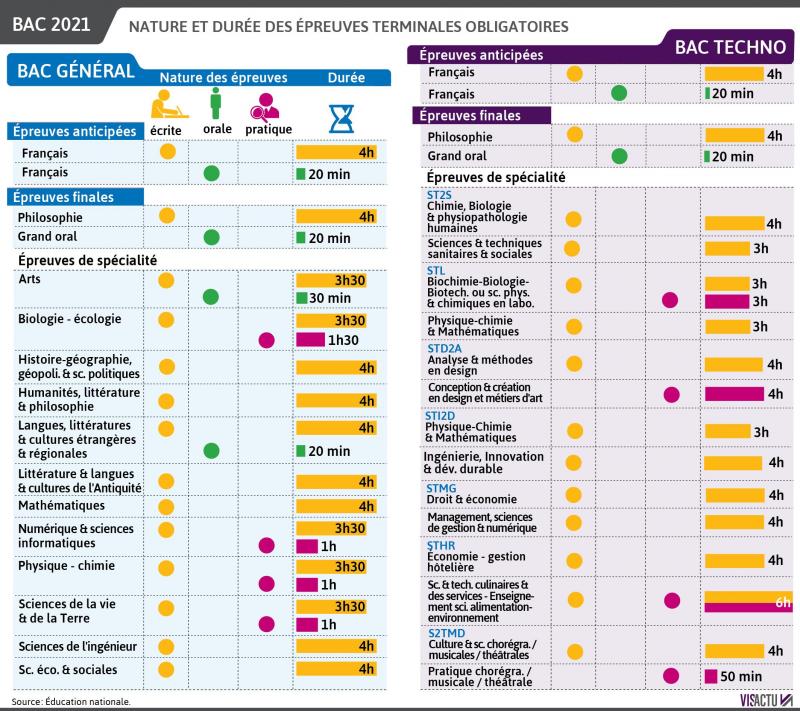 EPREUVES COMMUNES –  Comptes individuels cyclades
Les élèves ont reçu avant les vacances de Noël un document personnalisé avec identifiant et mot de passe
A la 1ère connexion, les élèves peuvent modifier le mot de passe
Mi-mars : les élèves pourront se connecter afin de prendre connaissance des résultats des E3C n°1 et de leurs copies
Mi-juin : accès aux résultats et copies des E3C n°2
E3C n°2 – 11 au 15 mai 2020
Calendrier
- bac blanc de français (épreuve écrite) : vendredi 3 avril 2020
- devoir blanc d’enseignement scientifique : mardi 7 avril 2020
- Oraux blancs de français : semaine du 11 au 15 mai 2020

- fin mars : choix définitif des 2 spécialités de terminale

- Début juin : conseils de classe
- Fin des cours : vendredi 12 juin 2020